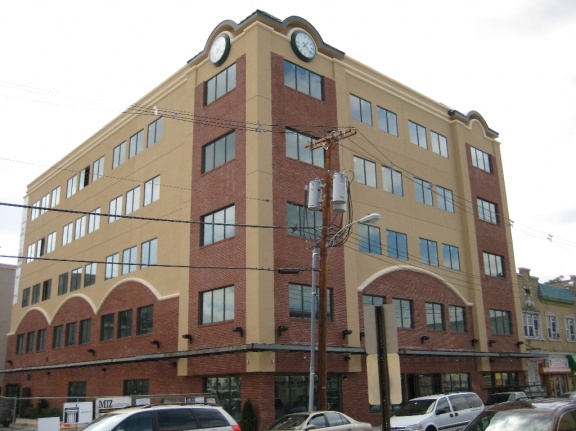 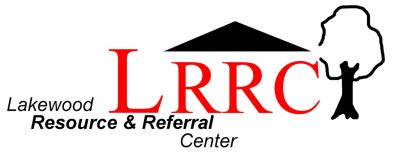 Lakewood Resource & Referral Center
Presented by: 
Jay B. Braun, L.S.W., M.S.W., M.S. Ed., 
Director, LRRC
jbraun@lrrcenter.org
212 Second Street, Suite 204 
Lakewood, New Jersey 08701
732-942-9292
1
Lrrc welcomes…
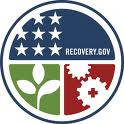 ARRA  STRENGTHENING COMMUNITIES GROUP
MISSION STATEMENT
Social Services Information And Referral (SSIRD) Division;
	To provide the entire community with the most comprehensive, accurate and empathetic social services, information, referral, assistance and advocacy, for governmental entitlement and private sector programs throughout the entire spectrum of the human lifecycle experience. We strive to assess the total situation and needs of individuals and families and do not stop with the initial inquiry of issue or problem.
About LRRC
THE LRRC PROVIDES A COMPREHENSIVE RANGE
 OF FREE SOCIAL SERVICES FOR
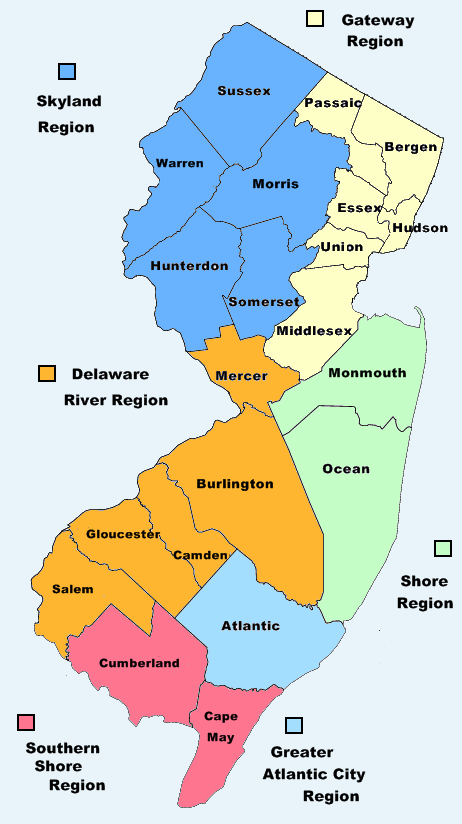 Lakewood Township
Ocean County 
New Jersey
Power Point presentations a Marketing Tool
Power Point presentations a Marketing Tool
FOR PROFITS
Power Point presentations a Marketing Tool
NON PROFITS
MARKETING DEFINED
NON PROFIT MARKETING defined
MARKETING'S 4 P’S
MARKETING……
Business vs. Non Profit Goals
Business
Non Profit
Mission
Profits
MARKETING QUESTIONS
Inbound marketing demographics
Inbound marketing demographics ….
outbound marketing demographics
Primary Marketing research
Secondary Marketing Research
Marketing plan outline
MARKETING QUESTIONS
MARKETING answers
Power points, a Marketing tool
Power points a Marketing tool
QUESTIONS & ANSWERS
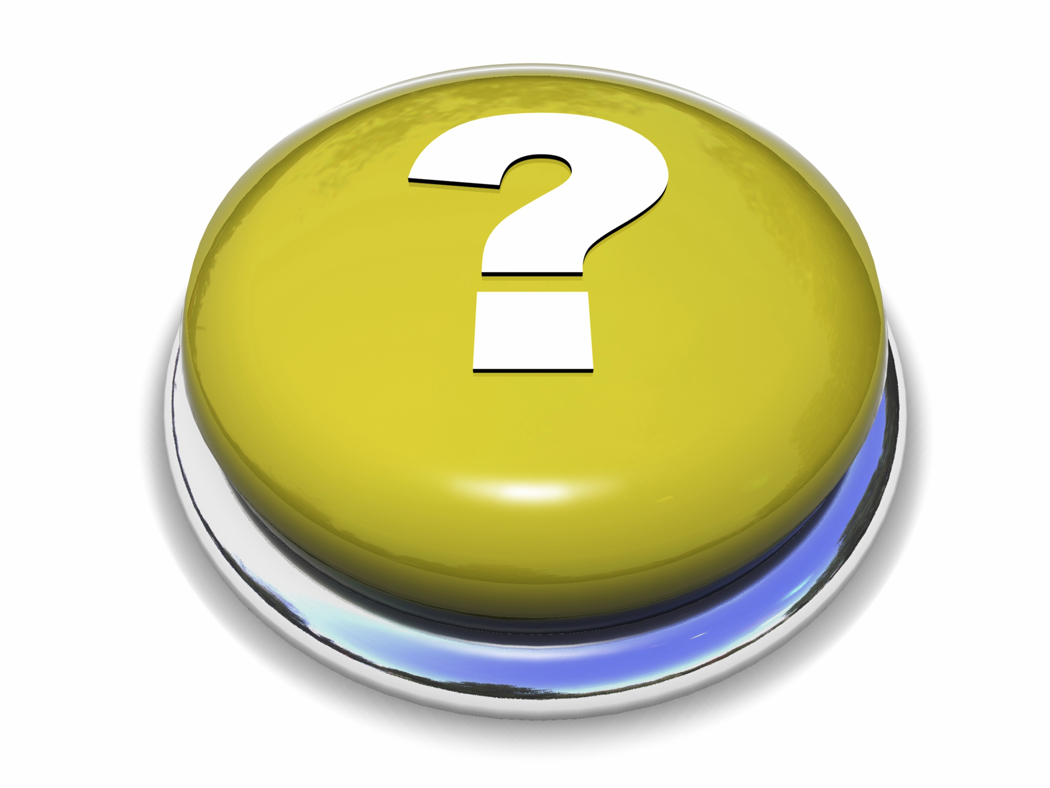 credits
All Business, a D&B Company
Free Market Management Library
John Moss, Marketing Blog
Marcommwise.com
Quick MBA
The American Marketing Association
Wikipedia
Thank You!
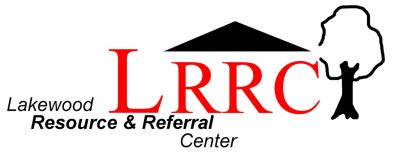 26